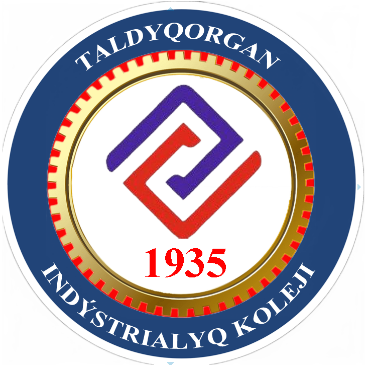 Талдықорған индустриялық колледжі
Талдыкорганский индустриальный колледж
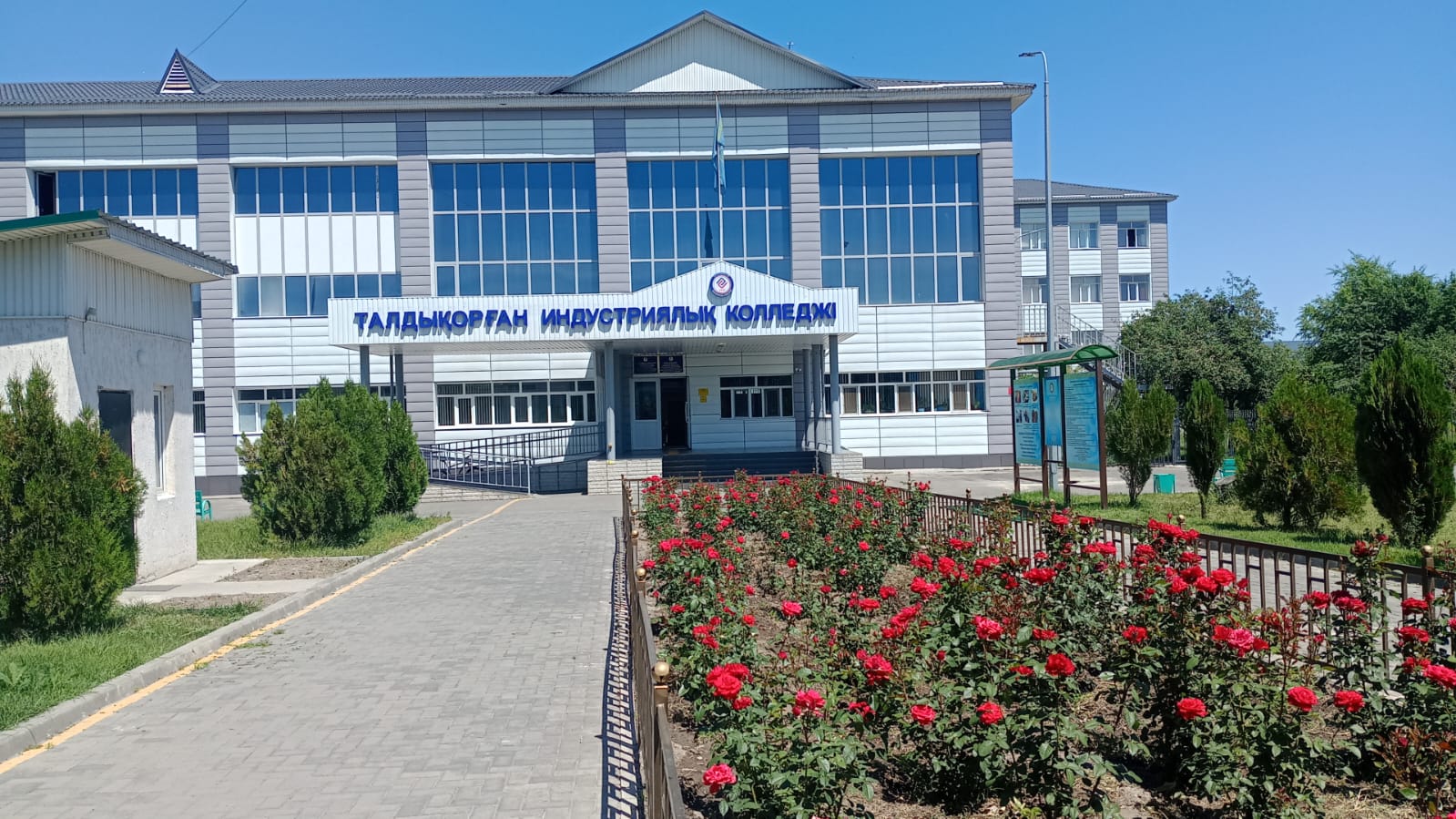 Талдыкорганский индустриальный колледж
заседание Индустриального совета 
19.06.2024 года                                                                                                 г.Талдыкорган
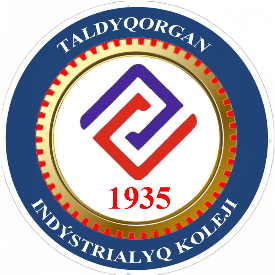 Повестка дня:
 
1. SWOT - анализ деятельности колледжа за 2023-2024 учебный год - докладчик Джумадилов Асет Казиевич, директор колледжа
2. Трансформация организации профессиональной практики студентов организаций ТиППО. Пилотный проект по трудоустройству. Информация Кокумбаевой Г.Б., заместитель директора ПО
3. Круглый стол на тему «Трудоустройство выпускников - 2024» 
- Информация о предварительном трудоустройстве выпускников колледжа - Кокумбаева Г.Б., заместитель директора ПО
- Анализ потребности в рабочих кадрах области Жетысу на 2025-2028гг. – Буторина Любовь Юрьевна, начальник отдела развития человеческих ресурсов НПП «Атамекен»
- Информация о государственных программах «Молодежная практика» и «Первое рабочее место» - Балтабеков Азамат Болатович, директор «Центра занятости» г.Талдыкоргана
4. Подписание трехстороннего меморандума
5. План работы Индустриального Совета колледжа на 2024-2025 учебный год – Валишанов Руслан Вахапович, председатель Индустриального Совета
6. Экскурсия в мастерские колледжа
SWOT - анализ деятельности колледжа за 2023-2024 учебный год
В Талдыкорганском индустриальном колледже в текущем учебном году проводилась кропотливая работа по приведению всей документации колледжа в соответствие с новым названием и новой формой управления собственностью с ГКП на ПХВ. 
	Были обновлены Положения о Индустриальном, Попечительском Советах, создан Наблюдательный Совет. Увеличилось количество охваченных   дуальным обучением студентов, их количество достигло 215 человек, что составляет 44% от общего контингента обучающихся по государственному заказу. Подготовка специалистов осуществляется по 6 специальностям. С 13 предприятиями города перезаключены договора по дуальному обучению. Утвержден план развития колледжа до 2028 года.
	Завершилась профилизация, была открыта подготовка по новым квалификациям «Слесарь аварийно-восстановительных работ в газовом хозяйстве» и «Машинист автокрана». В результате, группа АК 23107 за учебный год с «нуля» перебрала каждую деталь и отремонтировала учебный автокран, получив бесценный опыт и навыки. 
	А для групп ГС 23105 и ГС 23106 уже с первого курса уроки производственного обучения проводились на базе ТОО «Тавиди». Ребята получили представление о своей будущей специальности, колоссальный опыт выполнения практических заданий. И студенты, и их родители приветствовали такую форму проведения профессионального обучения. Таким образом, стало возможным применение «бесшовного перехода» обучающихся с мастерских на производство, как сказал Министр просвещения Г.Бейсембаев.
Для выпускников по 4-м специальностям итоговая аттестация пройдет в форме демонстрационного экзамена по стандартам Worldskills. Подготовительная работа велась в течение года:
- Приобретена программа CIS, 5 педагогов колледжа прошли обучение для работы с ней;
- 5 сотрудников прошли обучение на базе НАО «Талап», колледжем было выделено 170000 тенге, педагоги оплатили 120000 тенге;
- 3 педагога за счет собственных средств обучились на базе Высшего политехнического колледжа на курсах экспертов Worldskills
	Составлены задания, оценочная документация и согласованы с социальными партнерами колледжа-работодателями по каждой компетенции.
	Подготовлены заявки и приобретены необходимые для проведения демоэкзаменов инструменты, материалы, оборудование. 
	Конечно, демонстрационный экзамен – новое и очень сложное испытание,  как для студентов, так и для преподавателей. Вместе с тем, проведение демонстрационного экзамена по стандартам Worldskills, как инструмент оценки качества подготовки кадров в системе взаимодействия работодателей и образовательных организаций - это веление времени.
Анализ ресурсной базы колледжа по профессиональному образованию включал в себя определение слабых и сильных сторон по таким направлениям как:

Повышение качества организации профессиональной практики, развитие социального партнерства: активация возможностей

- Анализ трудоустройства выпускников колледжа, поиск новых ресурсов
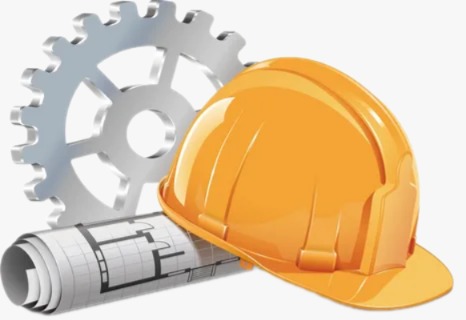 Повышение качества организации профессиональной практики, развитие 
социального партнерства: активация возможностей
Анализ трудоустройства выпускников колледжа, поиск новых ресурсов
Итоги SWOT-анализа работы колледжа

 Педагогический коллектив в целом готов к апробации и внедрению в образовательный процесс колледжа инновационных образовательных программ и технологий (педсостав колледжа принял участие в аттестации, 1-педагог получил квалификацию исследователь, 1-педагог эксперт и 14 «педагог-модератор»). 
 Имеется опыт по внедрению информационных технологий (дистанционное обучение во время пандемии) и передовых педагогических технологий в образовательный процесс (6 ОП внесены в Реестр). С текущего года в колледже внедряется ведение электронных журналов на платформе «Платонус»
 Опыт работы с социальными партнерами в организации учебной и внеурочной деятельности студентов является весомым потенциалом в расширении условий для предоставления доступного качественного образования студентов (открытый урок Спичаковой В.П. во время практики ТОО «Тавиди», ) 
 Колледж признан ресурсным центром области Жетісу по «Сварочному делу».
Вместе с тем необходимо учитывать  ряд негативных факторов:

 постоянное моральное и техническое старение оборудования, компьютеров, требует больших финансовых затрат. При этом мало поступлений на спецсчет колледжа внебюджетных средств, заработанных коллективом и студентами;
  недостаточный уровень гражданского самосознания, социальной активности, культуры поведения и общения, принятия ценностей здорового образа жизни среди студентов, наличие фактов ассоциального поведения;
  небольшой конкурс при приеме на обучение из-за сложной экономической ситуации (малообеспеченные семьи); низкое качество школьных знаний абитуриентов, поступающих в колледж; 
  недостаточная мотивированность и сплоченность преподавательского состава, что связано как с объективными, так и субъективными факторами. Качественный состав педагогов не соответствует требованиям, чтобы пройти профконтроль в октябре 2025 года.
В связи с вышеизложенным рекомендуется обратить внимание на:

  разработку системы мероприятий по мотивированию студентов и педагогического коллектива к участию в конкурсах, стартапах и др.;
 
расширение пространства социального партнерства, развитие различных форм взаимодействия его субъектов, в том числе развитие конструктивного сотрудничества с городскими молодежными центрами, Карьерным центром, другими образовательными учреждениями, направленного на расширение возможностей ихпрофессиональной подготовки и трудоустройства студентов;
 
 совершенствование форм профориентационной работы
По итогам SWOT-анализа были сделаны выводы

 Колледж имеет много сильных сторон, которые могут использоваться для реализации возможностей, а также, что не менее важно, для компенсации или нейтрализации угроз.
 Слабые стороны не являются критичными, и многие могут быть исправлены в относительно краткосрочный период времени. 
Большое количество возможностей, при имеющихся сильных сторонах, предполагает достаточно перспективное развитие при правильном использовании сильных факторов. 
Всё это позволяет сделать вывод, что текущее состояние профессиональной подготовки в колледже является удовлетворительным.
Пилотный проект по прохождению практики студентов 
посредством портала «Электронная биржа труда» Еnbek.kz.

Алгоритм действий Колледжа
1. Колледжи заполняют сведения о практике студента в его карточке в НОБД, прикрепляют согласие.
2. НОБД направляет портфолио студентов (где выполнен пункт 1) на портал Енбек
3. Портал Енбек, получив портфолио студентов, направляет на указанные телефонные номера студентов смс-уведомления со ссылкой на Енбек.
4. Студенты переходит по ссылке, авторизуются или регистрируются на портале Енбек и видят в своем личном кабинете предварительно заполненное резюме 
5. Дополняют его сведениями о желаемой должности, имеющихся навыках, курсах, сертификатах (при наличии) и сохраняют.
6. Резюме размещено на Енбек и имеется возможность направлять отклики работодателям на практику и получать от них приглашения
Пилотный проект по прохождению практики студентов 
посредством портала «Электронная биржа труда» Еnbek.kz.

Алгоритм действий Предприятия
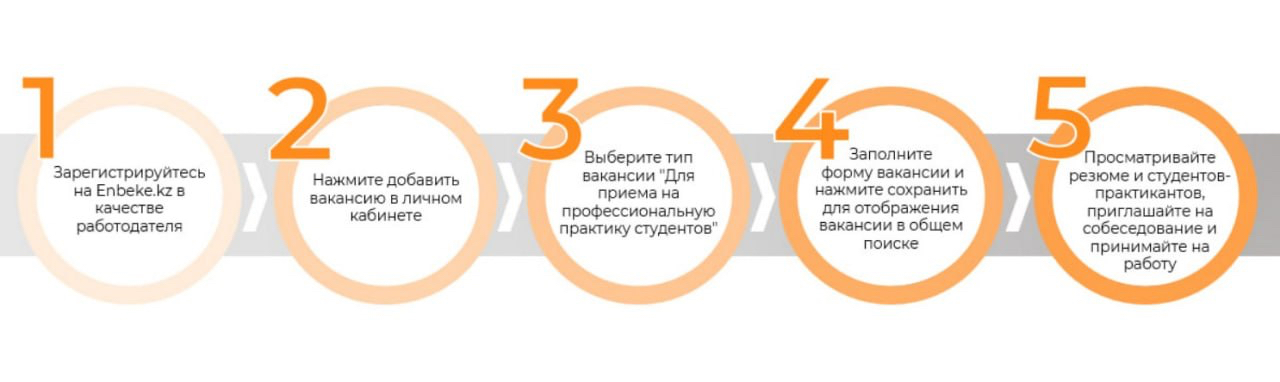 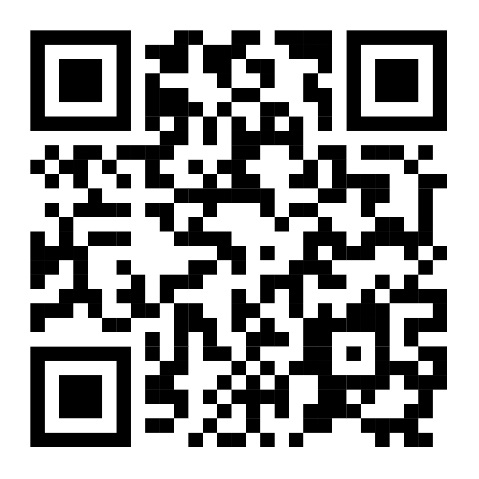 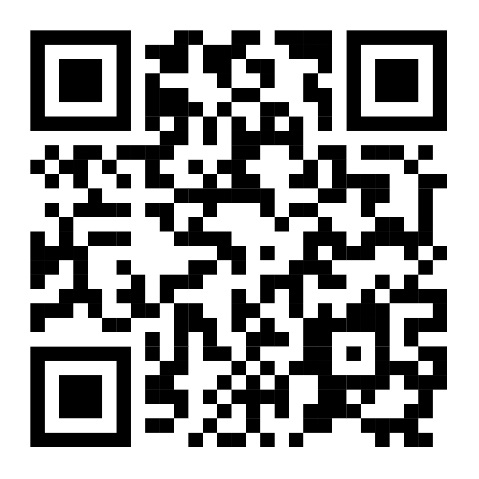 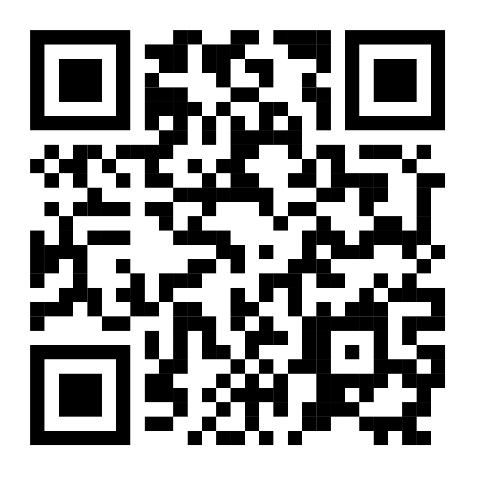 https://get-qr.com/content/onnm3C
https://get-qr.com/content/8mjbR5
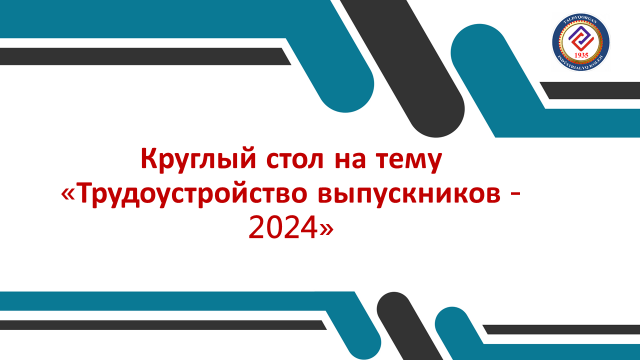 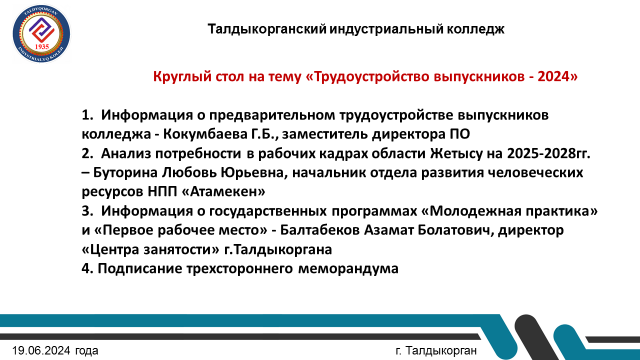 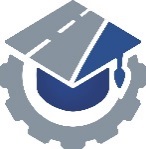 С начала учебного года из колледжа ушли в армию - 10, оформили академический отпуск- 15, отчислены - 6 студентов 3 курса
План работы Индустриального совета Талдыкорганского 
индустриального колледжа на 2024-2025 уч. год
2024-2025 оқу жылына берілген мемлекеттік тапсырыс бойынша мамандықтардың 
Оқу бағдарламаларын «КЕАҚ Талап» реестріне енгізу туралы
В текущем году для проведения итоговой аттестации 
в колледже утвержден состав итоговой аттестационной комиссии 
по каждой специальности. 

	Председателями итоговой  аттестационной комиссии являются следующие руководители и ведущие специалисты предприятий:
07140100 Автоматизация и управление технологическими процессами - инженер ТОО «ТК Метакон» Хайбуллин Р.З.
07150500 «Сварочное дело» - главный механик ТОО «ТК Метакон» Комогоров С.И., главный инженер Дубровский К.А., директор ТОО «Механизированные работы» Сабырұлы Ильяс.
-  07161300 «Техническое обслуживание, ремонт и эксплуатация автомобильного транспорта» - директор ТОО «Сайман» Турысбеков А.Т. , главный инженер ТОО «Сайман» Манджеков Л.М.,   зам директора ТОО «Жан-Ел» Желебаев К.С.
- 07321200 «Монтаж и эксплуатация оборудования и систем газоснабжения» начальник газонаполнительной станции ТОО «Тавиди» Камзаева Ж.К. 
 
 они будут принимать демонстрационные экзамены и 
защиту квалификационных работ у выпускников.
Проект
РЕШЕНИЕ:
Считать отчет о деятельности коллектива колледжа за 2023-2024 учебный год  «удовлетворительным»
Утвердить представленный список членов Индустриального Совета в качестве экспертов от предприятий работодателей для проведения итоговой аттестации студентов 3 курса
3. Согласовать и утвердить ОП по каждой специальности на 2024-2025 учебный год по всем специальностям
4. Утвердить План работы Индустриального Совета колледжа на 2024-2025 учебный год.
5. Утвердить задания и КОД по 4 специальностям для проведения итоговой аттестации (демоэкзамена)
6. Директорам Предприятий – работодателей колледжа до 1 сентября 2024 года принять меры по регистрации на портале enbek.kz для организации практики студентов на своих предприятиях
7. Директорам предприятий содействовать реализации трехсторонних Меморандумов по трудоустройству выпускников колледжа